Aidan Thompson & Dr Tom Harrison
Jubilee Centre

Virtues, Religion and Character Education: Virtues, Religion and Character Education:   How church schools contribute to human flourishing
@CofE_EduLead
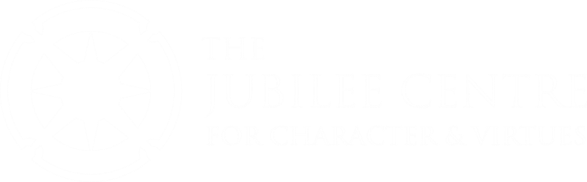 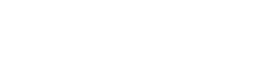 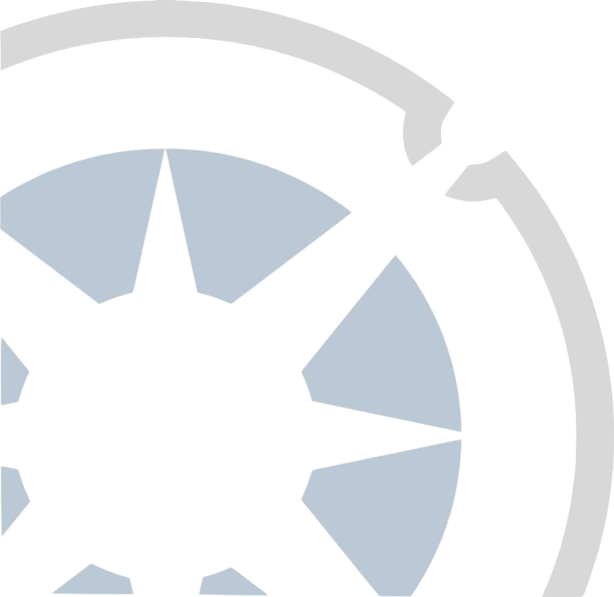 Virtues, Religion and Character Education   Common Purpose for the Common Good
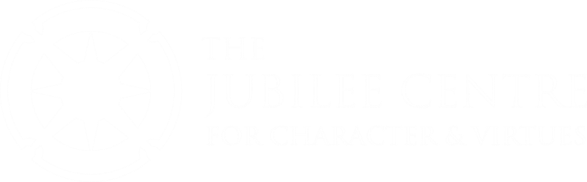 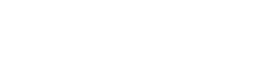 Jubilee Centre : Theory
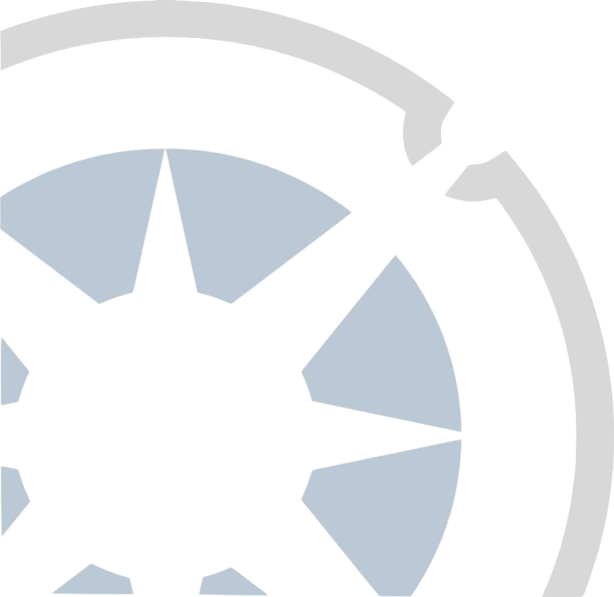 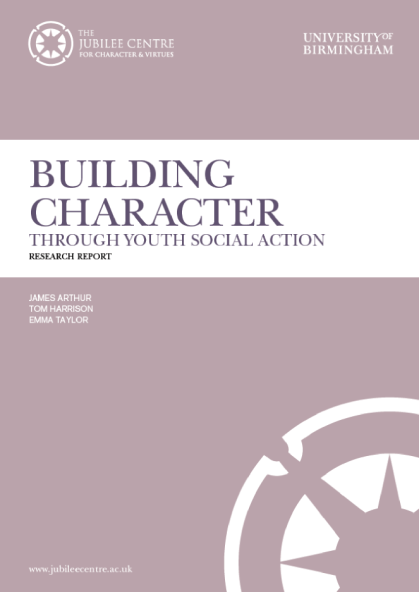 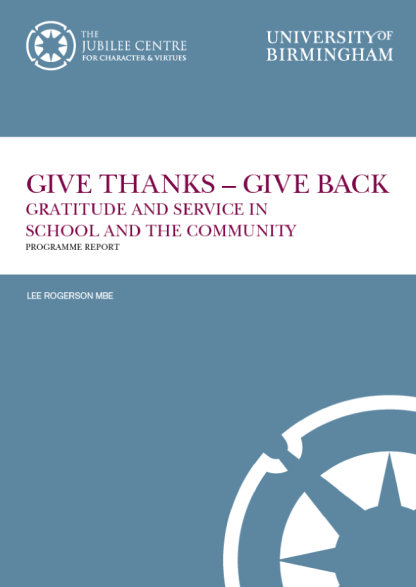 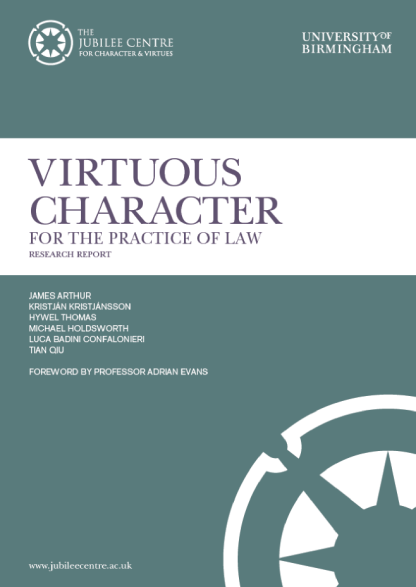 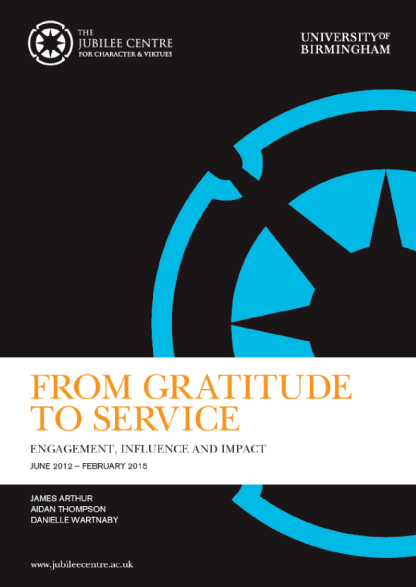 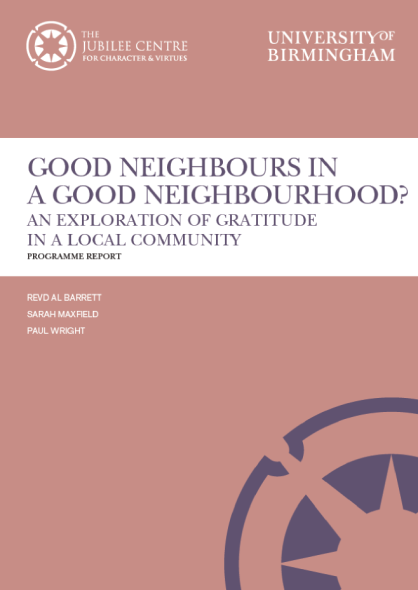 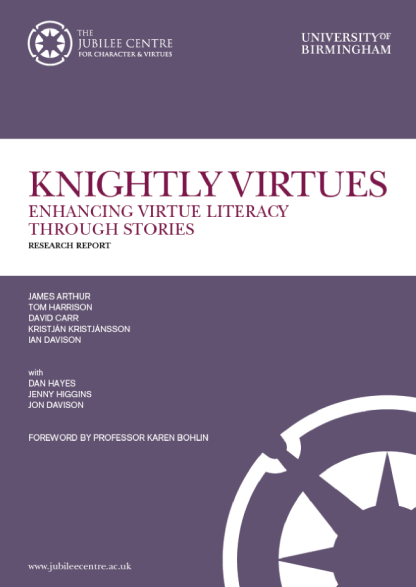 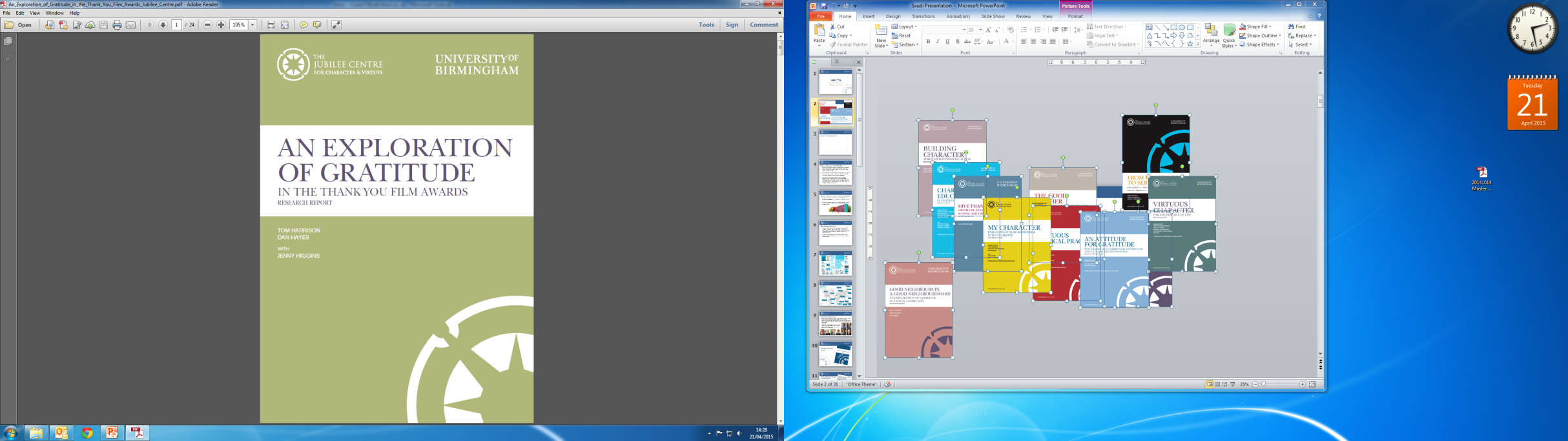 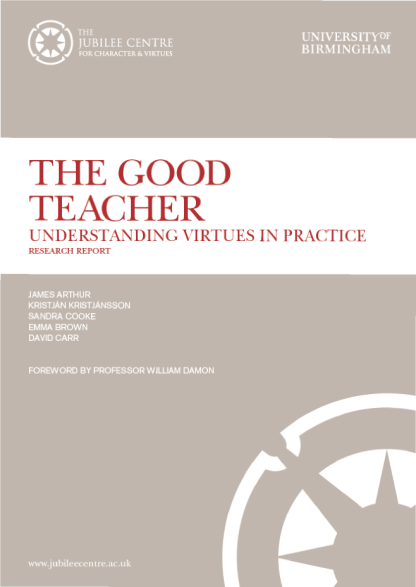 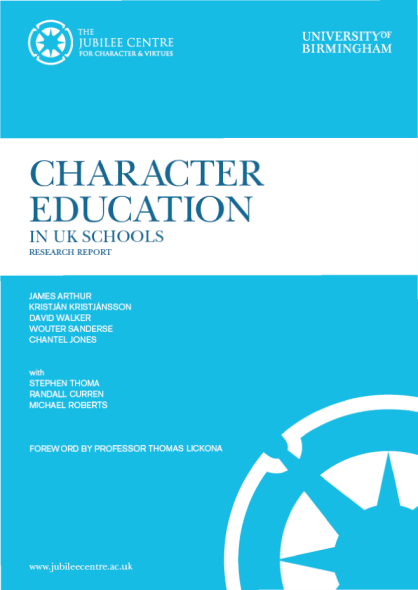 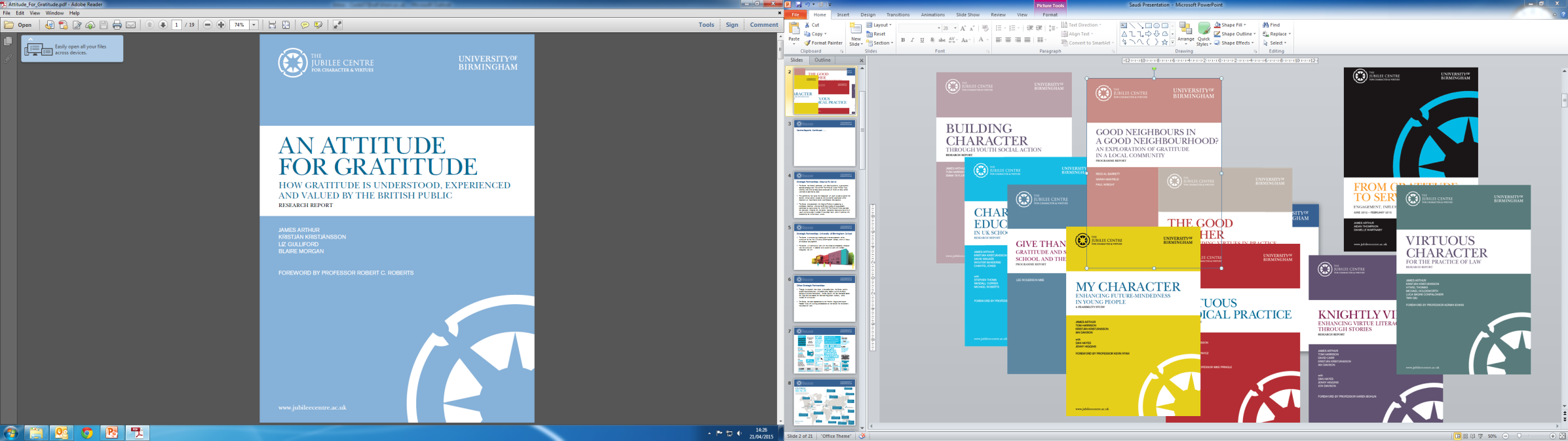 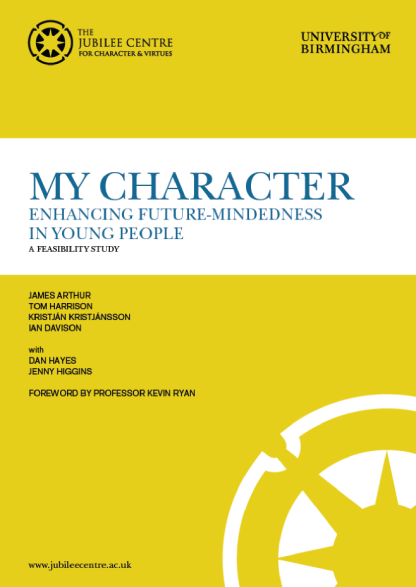 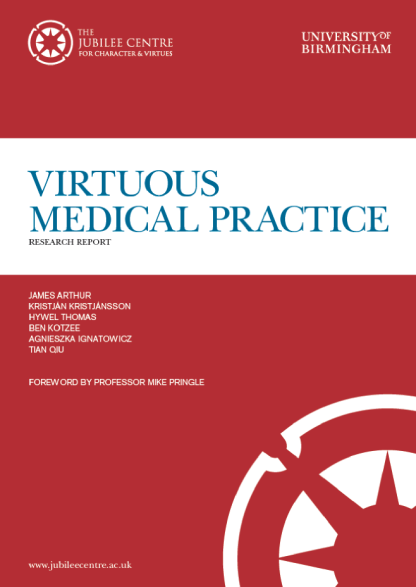 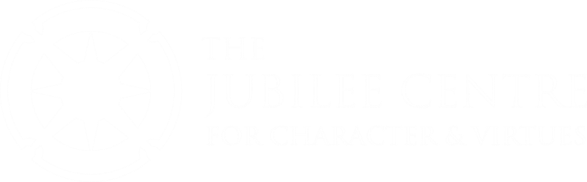 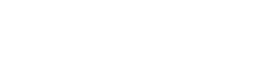 Jubilee Centre : Practice
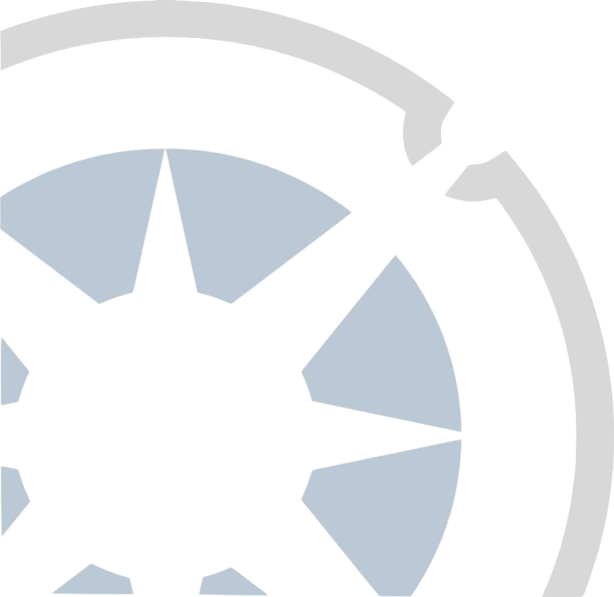 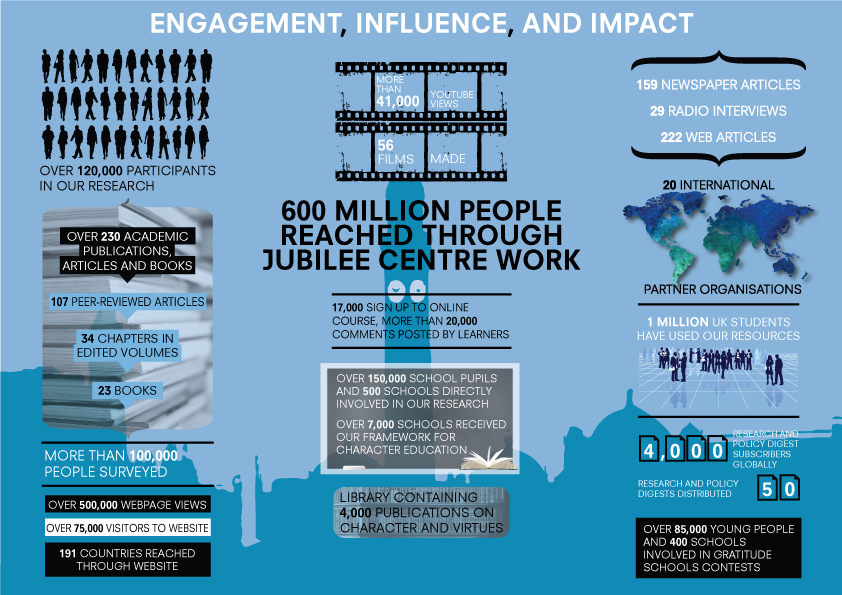 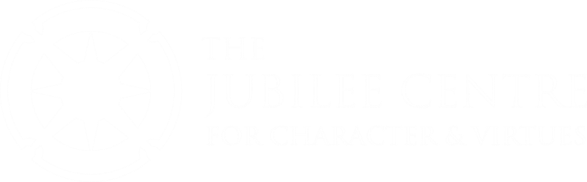 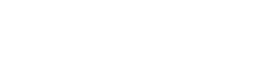 [ 												]
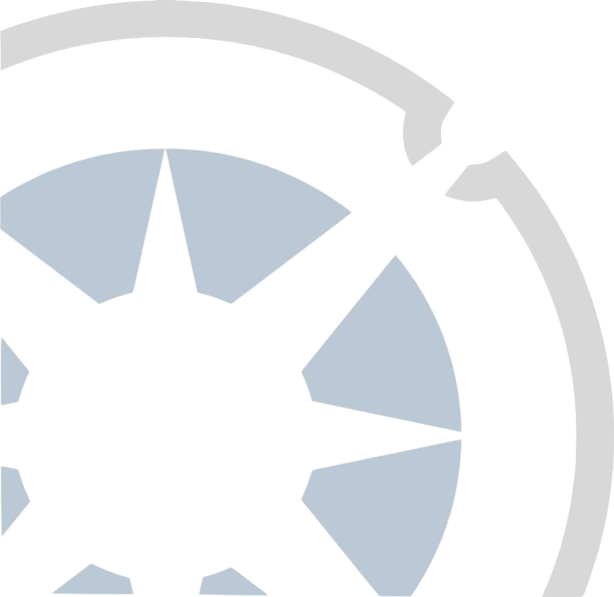 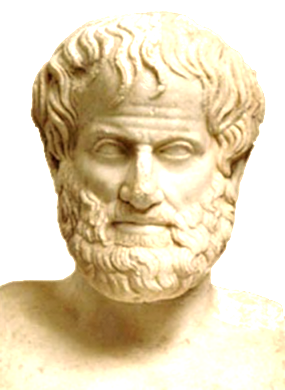 Our examination is not a know what virtue is, but to become good

Aristotle
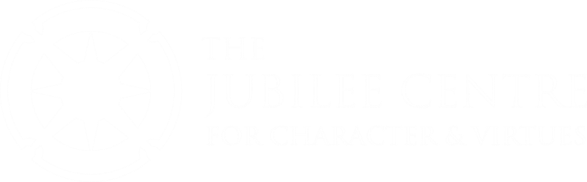 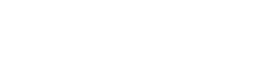 Presentation Overview
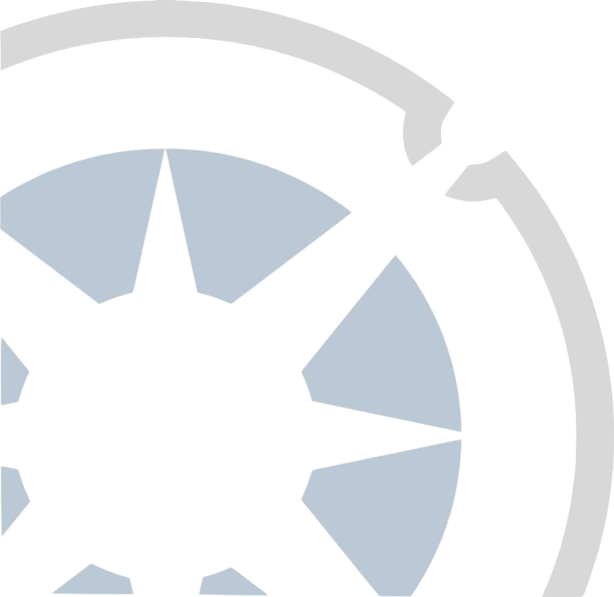 Possible starting points
Common ground
Possible differences 
Examples in Practice
Some interesting big questions for discussion
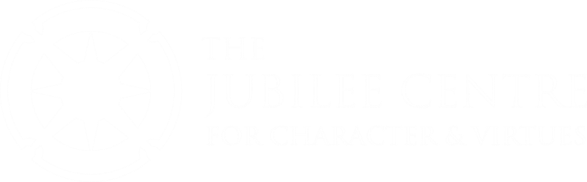 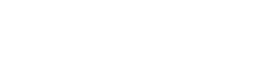 Some Possible Starting Points
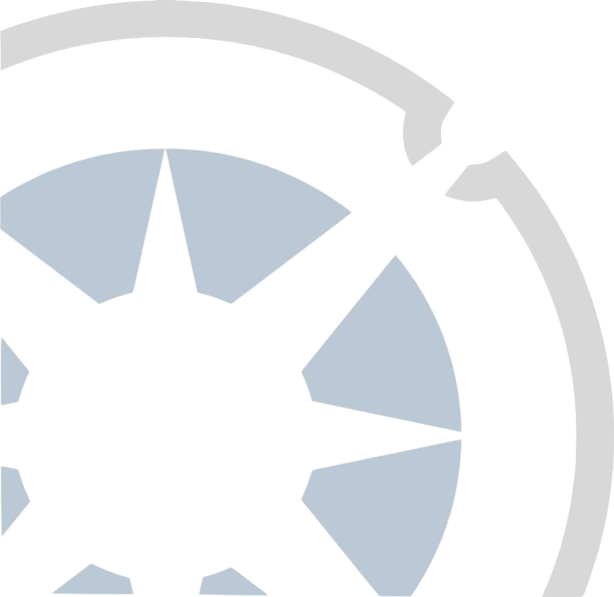 a) Virtue Ethics

b) Religion

c) Positive Psychology
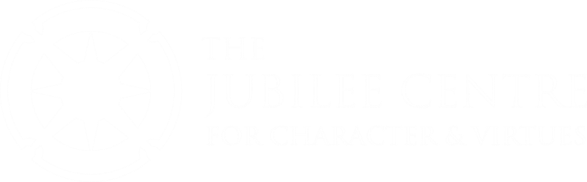 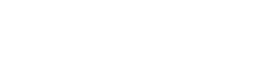 Common Ground
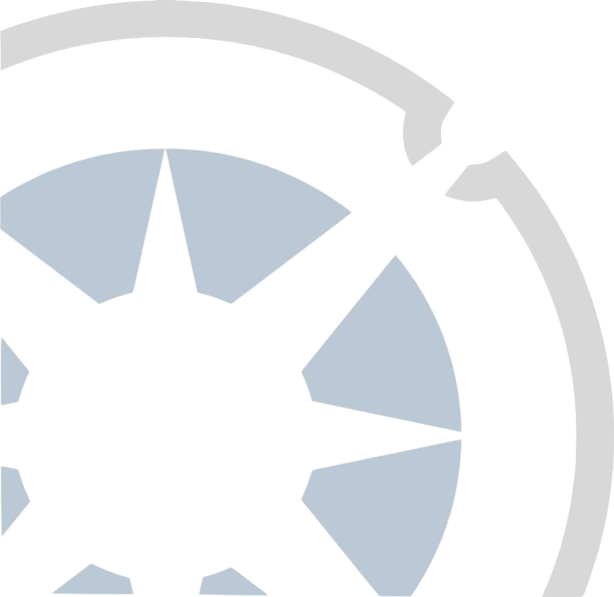 Focus on flourishing – shared humanity 
Common understanding about the purpose of education
Common understanding of the building blocks of character – the virtues
Common pedagogical approaches
Often challenge dominant education policy on similar grounds
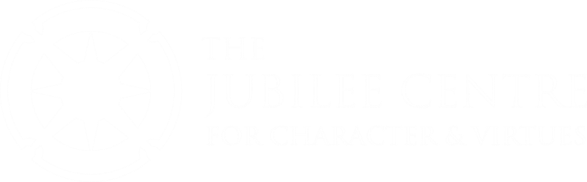 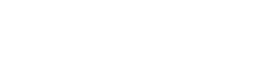 Common Ground
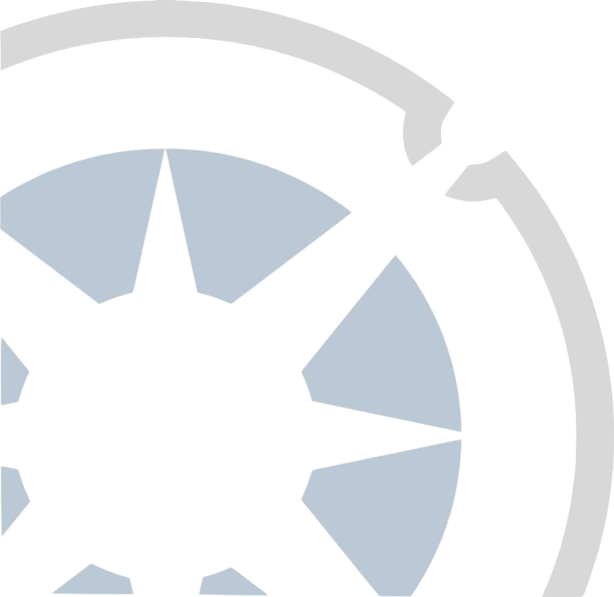 ‘character traits enable people to live, cooperate and learn with others in a way that is peaceful, neighbourly and morally justifiable. Displaying moral and other virtues in admirable activity over the course of a life, and enjoying the inherent satisfaction that ensues is what it means to live a flourishing life’. 
								Framework for Character Education, 2013

‘We see the ultimate purpose of education as the promotion of “life in all its fullness.” Education is about more than just producing increasingly efficient economic units: it is about developing people who can flourish in all areas of their lives. Character education is essential to this.’
 												Fruit of the Spirit, 2015 

‘There is no denying the fact that notions of moral character and virtue are a mainstay of all the world’s great religions.’
													 Kristjánsson, 2013
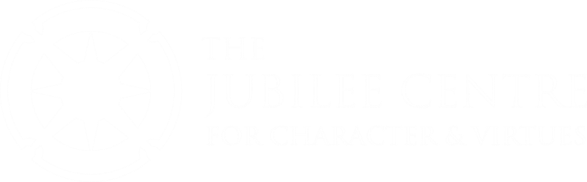 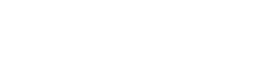 Character Education : Double Benefit

Human Flourishing: happy, mentally and physically well,  successful individuals
							+
Societal Flourishing: engaged moral and civically minded citizens
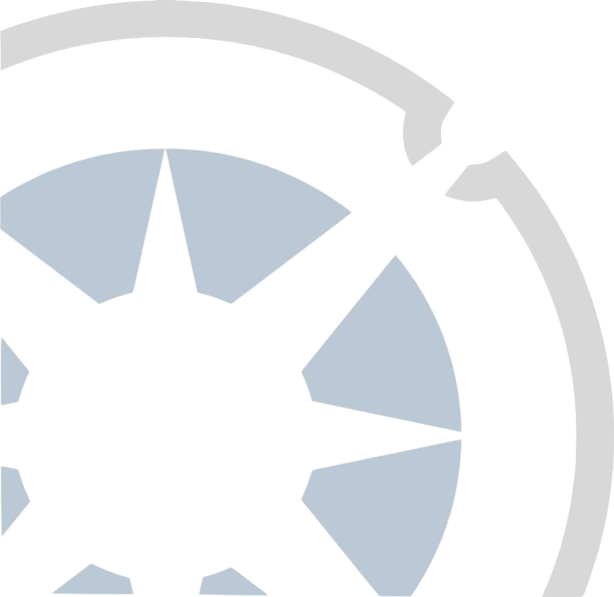 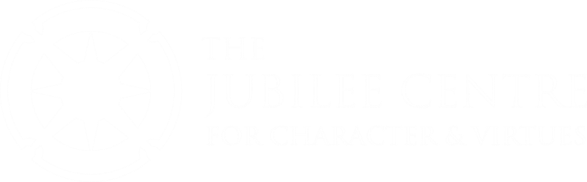 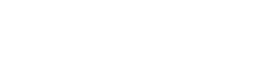 Possible Differences
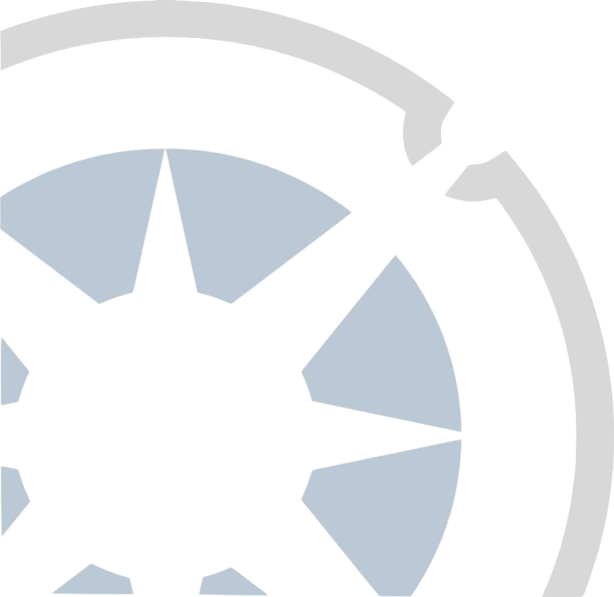 Underpinning Discipline (e.g. Philosophy, Psychology, Theology)  
Priority Virtues
Presence of an overall meta-virtue 
Sources of inspiration – underpinning ideology
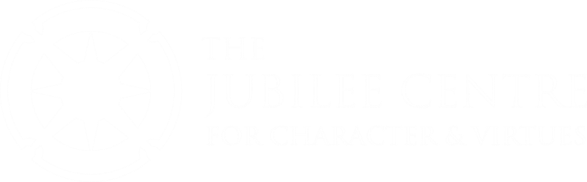 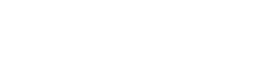 Possible Differences
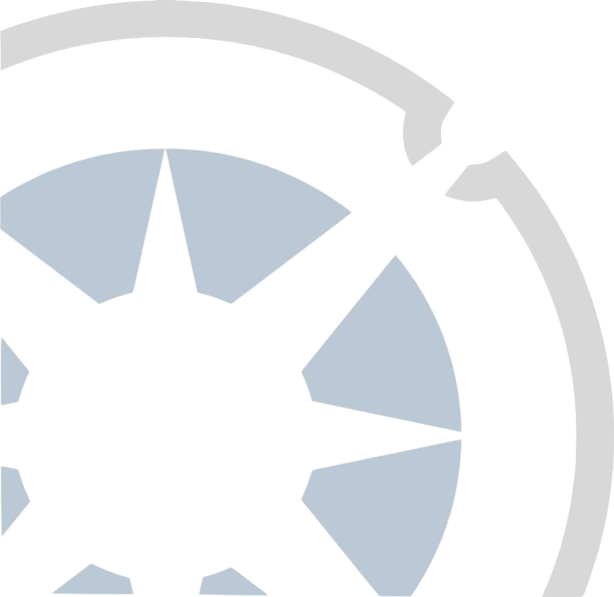 ‘the idea that ‘character’ and ‘virtue’ do not make sense or cannot be justified outside a religious context is an historical non-starter.’  (Kristjánsson, 2013)
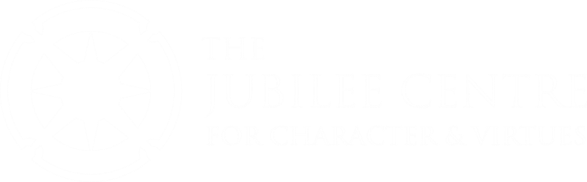 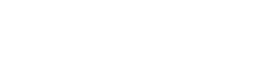 Religion can contribute...
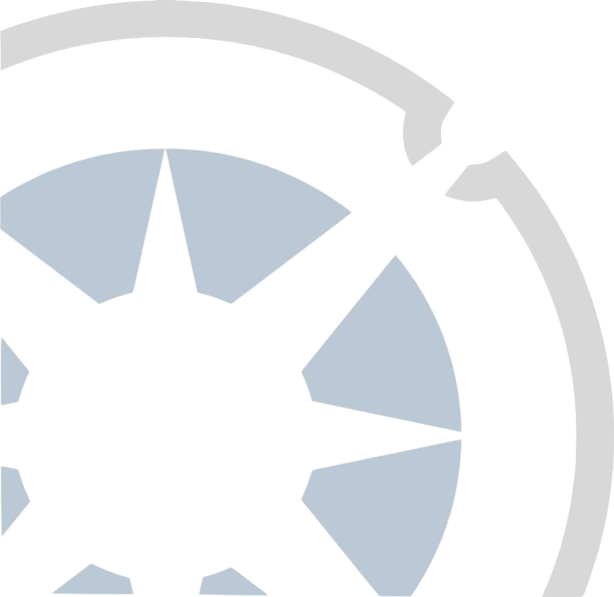 Human beings’ deep-seated orientation or urge – sometimes referred to as ‘a transcendent urge’ – towards extraordinary, idealised experiences of the true, good and beautiful. 

This urge is revealed in the inter-human aesthetic impulse and a strong drive towards some sort of spirituality

Character Virtues cannot be neutral – don’t exist in a vacuum.
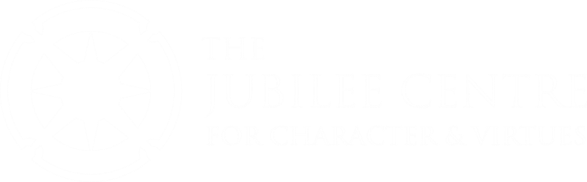 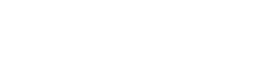 Virtue Ethics can contribute…
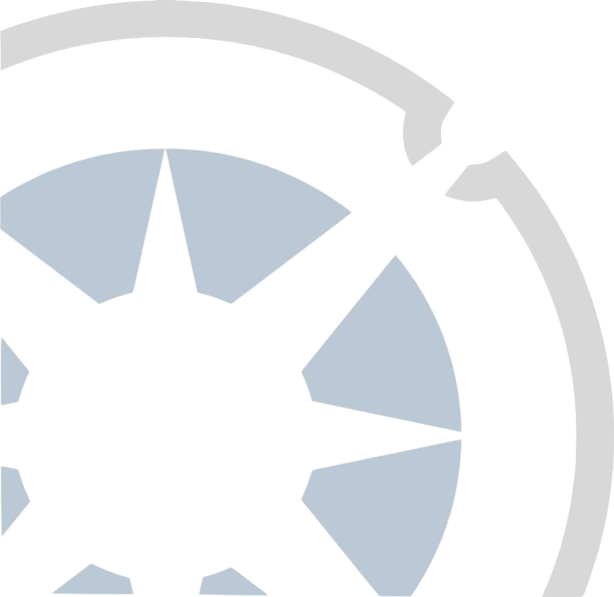 Meta-Virtue of Phronesis

Over-arching ‘moderating’ virtue
Learnt through experience – development of good habits
Useful when virtues conflict
Useful when the rules are not clear or the consequences are hard to calculate
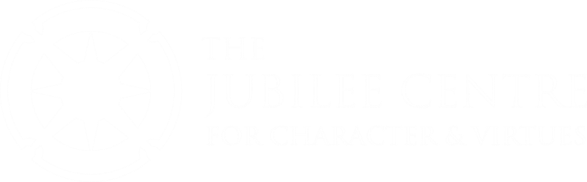 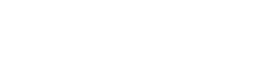 Something Religion and Virtue Ethics can Give Positive Psychology
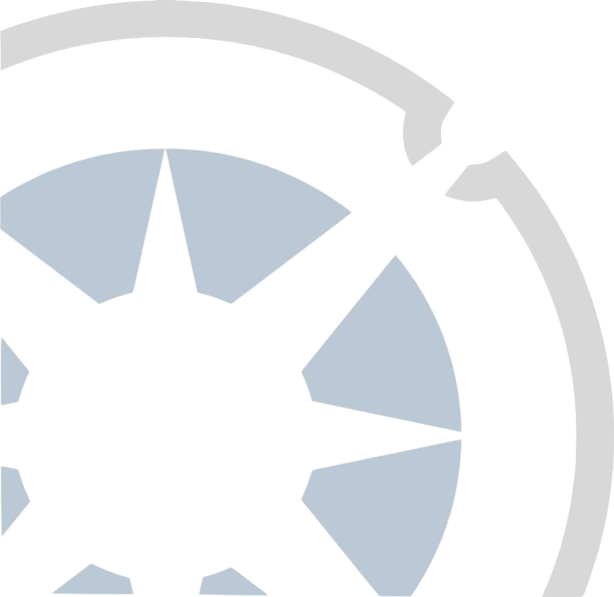 A greater focus on Moral and Civic virtues

‘a list of prototypical virtues – that will be
recognised and embraced by representatives of all
cultures and religions – can be suggested and
drawn upon in character education. The list contains
examples of such virtues that have been highlighted in
some of the most influential philosophical and religious
systems of morality – and that also resonate well with
current efforts at character education in schools’
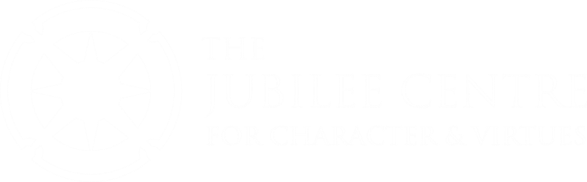 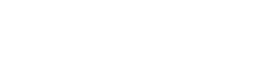 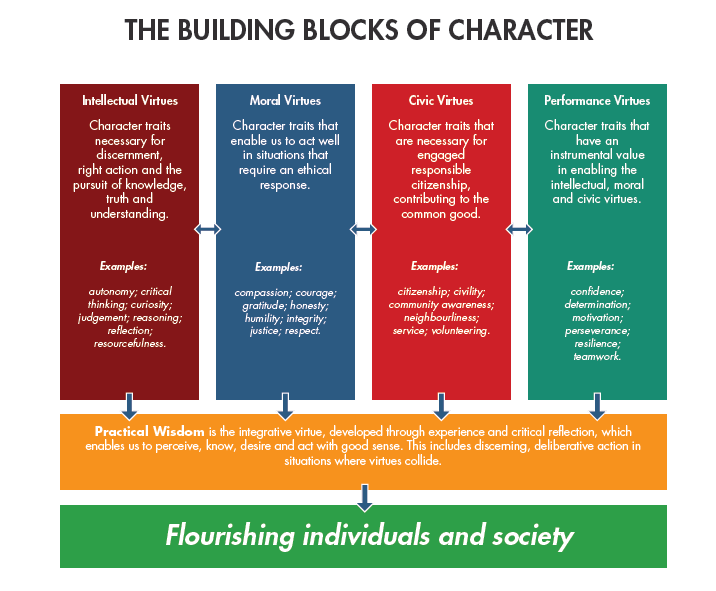 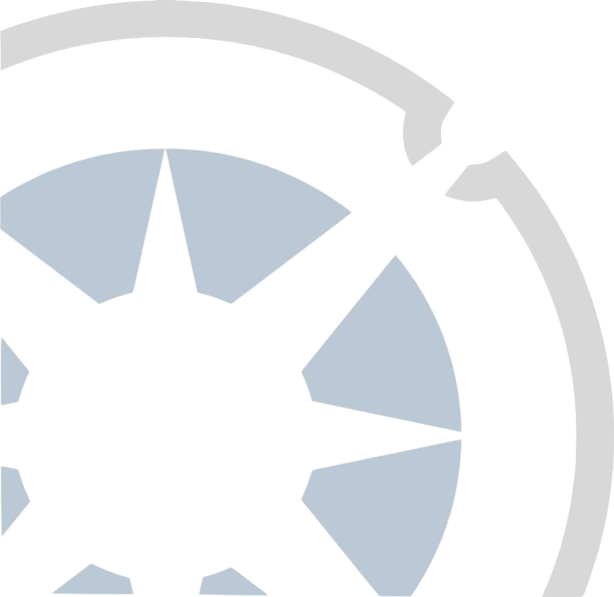 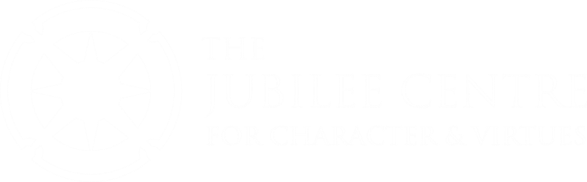 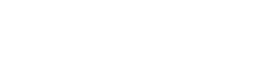 British Virtues
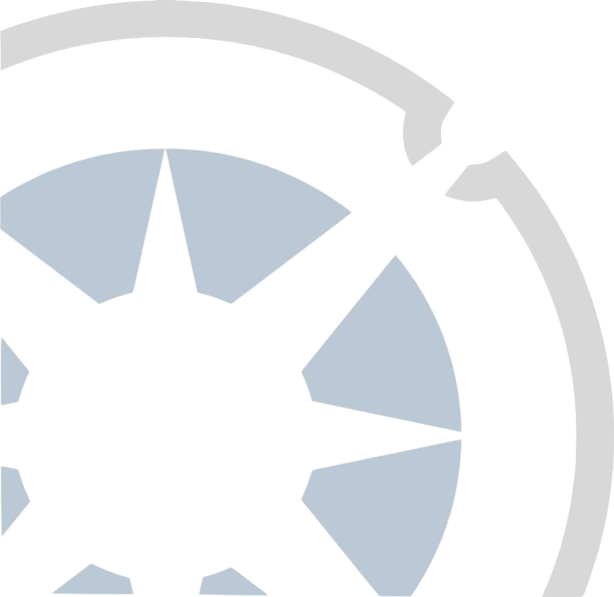 ‘actively promoted’ through teaching an appreciation of the rule of law; an understanding of the democratic process; respect for individual freedoms; tolerance of those with different beliefs; and an understanding of how to tackle discrimination’
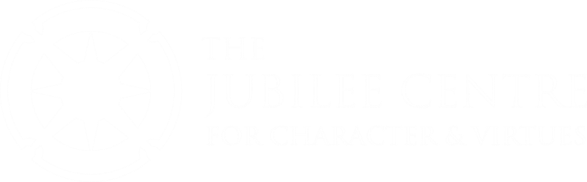 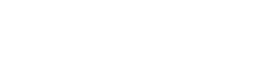 VIA Virtues
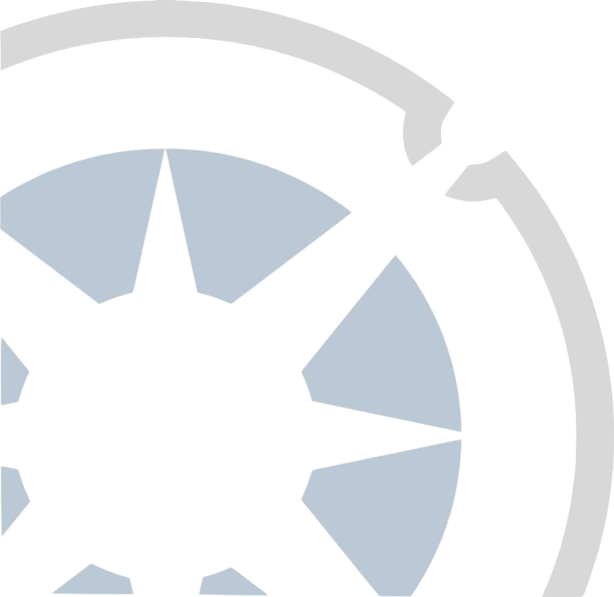 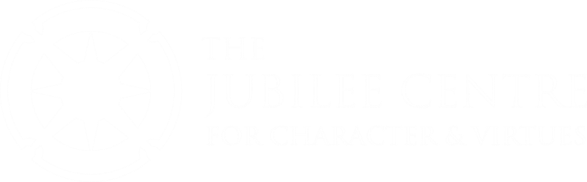 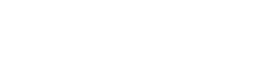 C of E Virtues
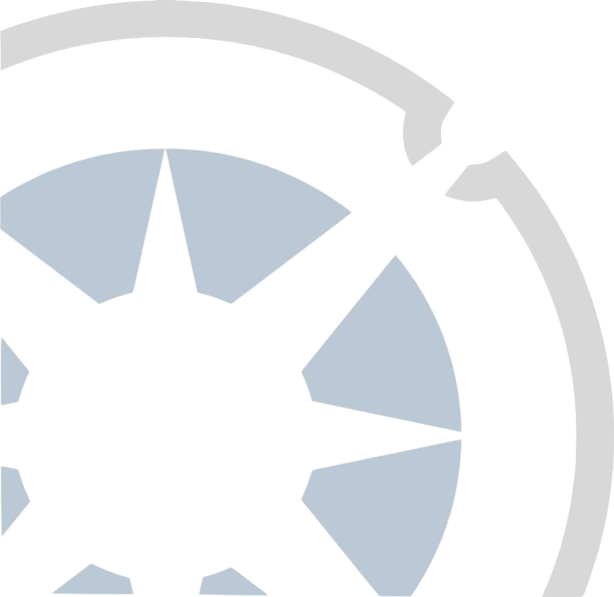 The four Cardinal Virtues: Prudence, Temperance, Courage and Justice. 

The Seven Heavenly Virtues: Faith, Hope, Charity, Fortitude, Justice, Temperance, Prudence

C of E Vision for Education Document : Wisdom, Hope, Community and Dignity
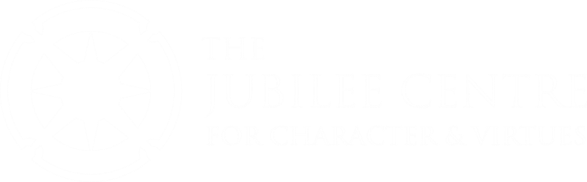 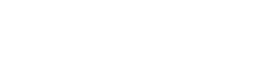 Unity of the Virtues
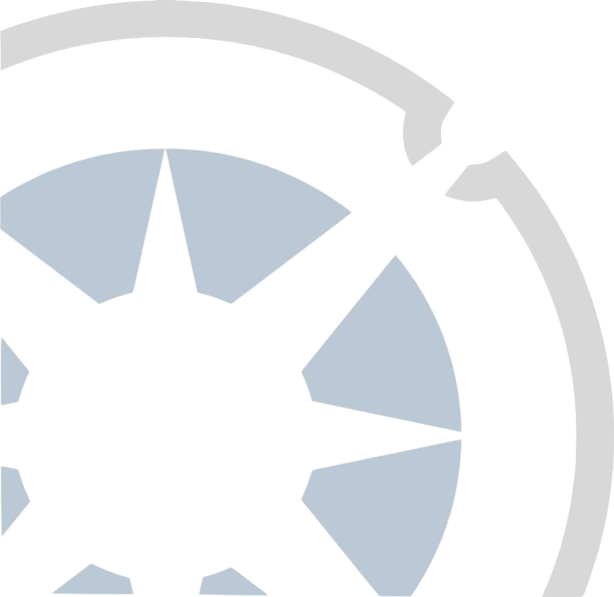 ‘Might there be an argument for defining “good
character” not as a list of traits but as something
embedded in a deep vision about the place of
human beings in the world?’
							Fruit of the Spirit, 2015
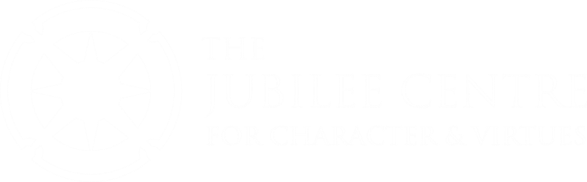 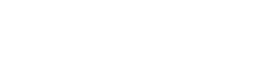 Universal Virtues?
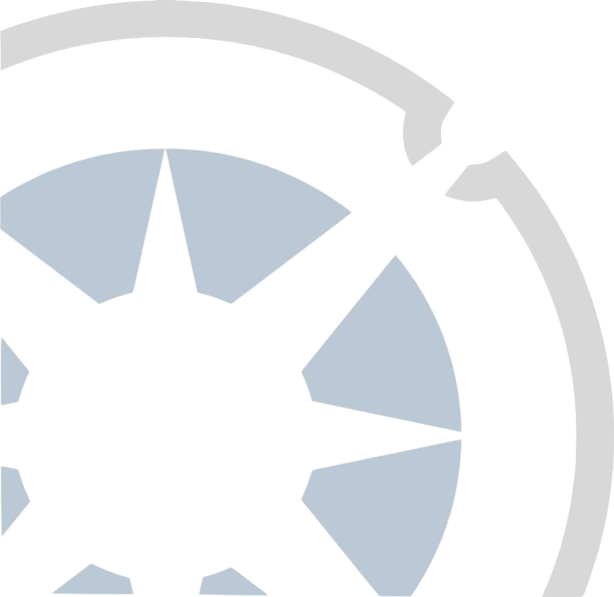 Acknowledgement and development of moral character posits the existence of certain ‘common/universal virtues’ which extend across cultural boundaries. Integration of this philosophy into the teaching of British values could help to enhance delivery and ultimately social cohesion. 

Encouraging discussion and reflection in the classroom and schools more broadly can help teachers and students to consider how universal virtues such as compassion, gratitude and honesty can inform discussions around citizenship and provide a more inclusive teaching environment.
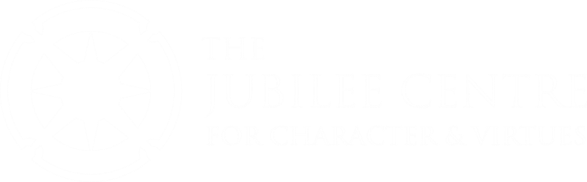 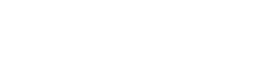 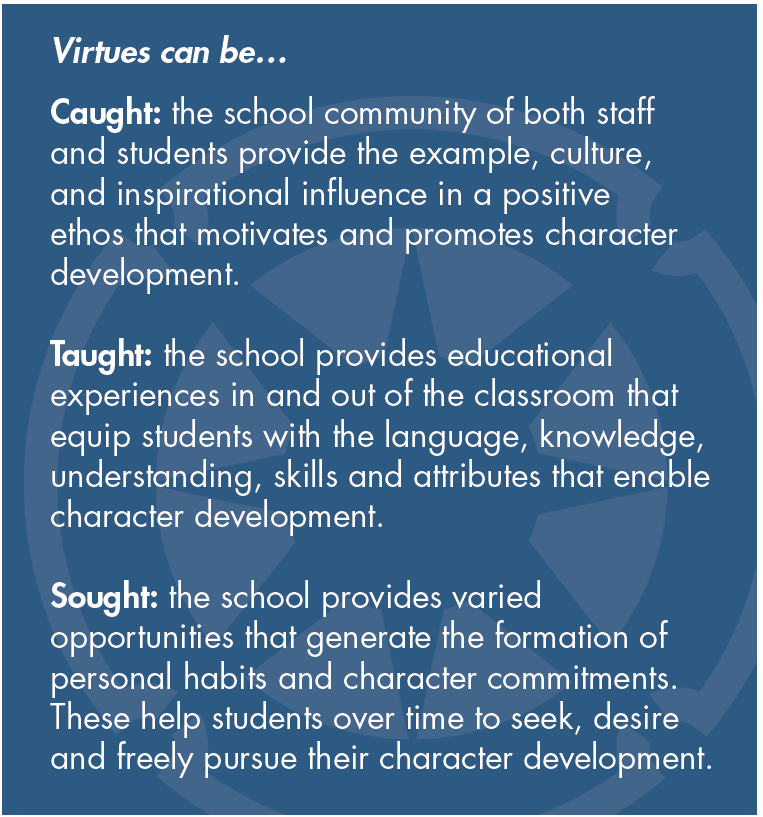 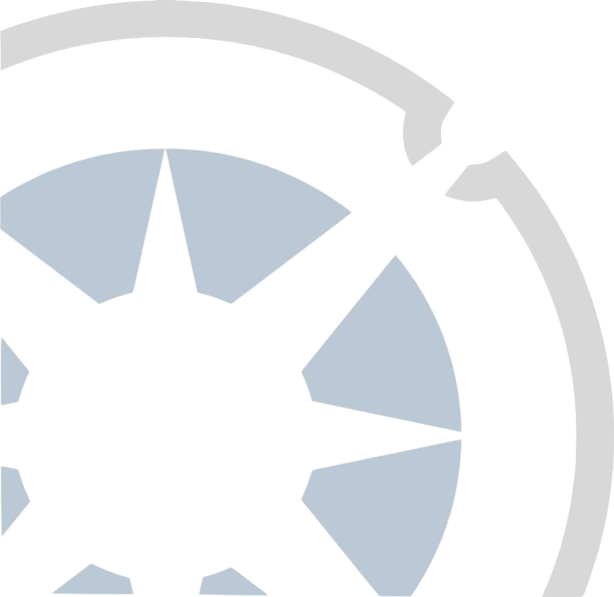 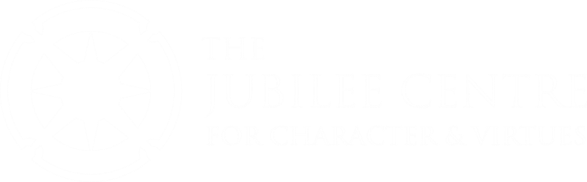 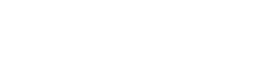 Example 1 : Virtue Literacy
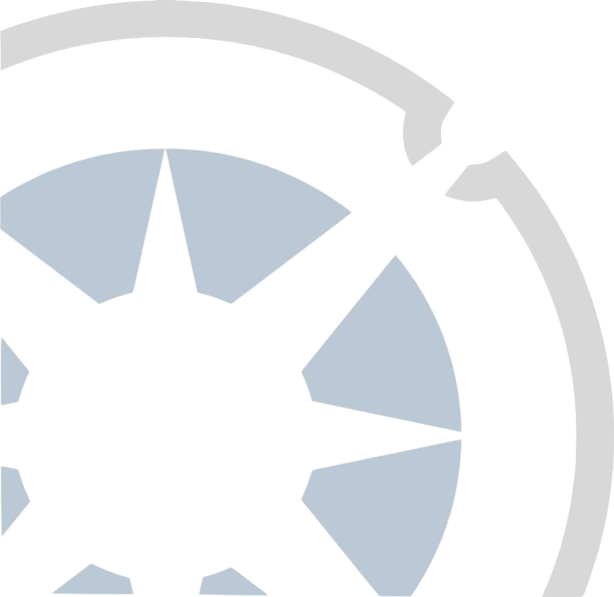 Knightly Virtues Programme Findings: 

Significantly increases pupils’ ability to apply
virtue language and concepts in personal
contexts  

Closes the gap between pupils in faith and non
faith schools in their grasp of virtue language
and concepts in personal contexts
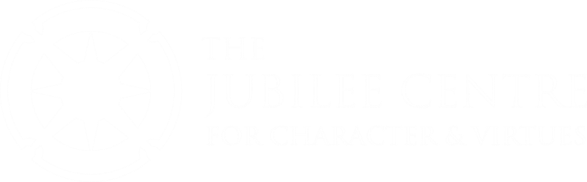 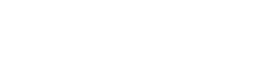 Example 2 : Virtue, Vice and Verse
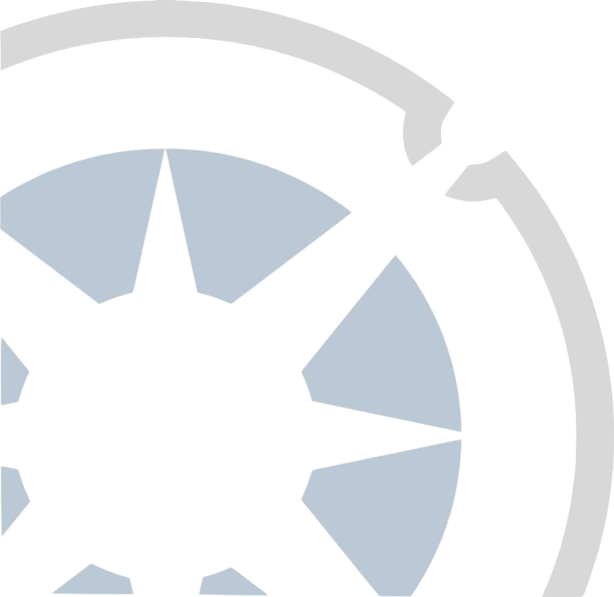 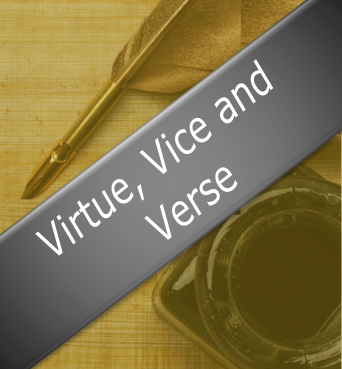 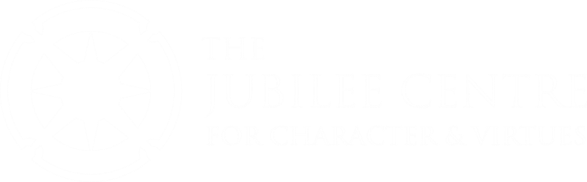 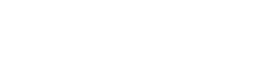 Example 3 : Youth Social Action
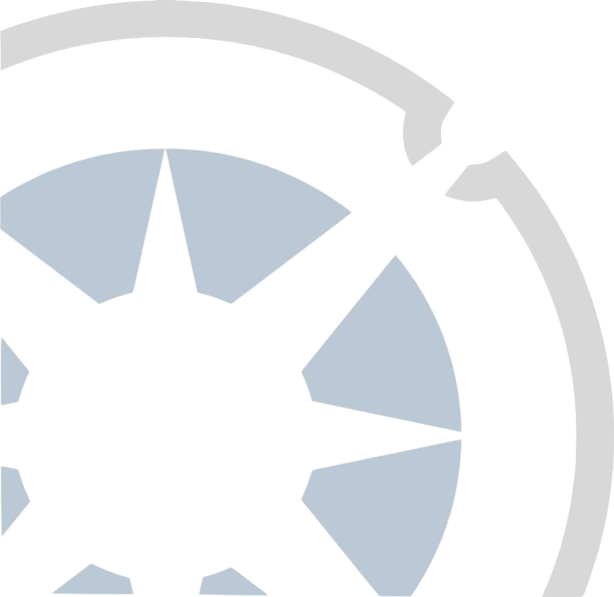 Real-life opportunities to contribute to the common good and build character
Linked to an organisation – school, church, charity
Building virtues through youth social action
Habits of Service
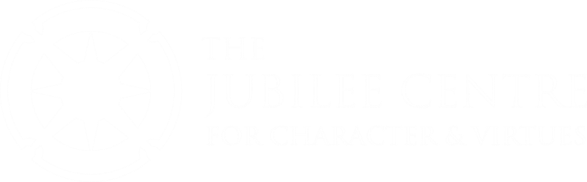 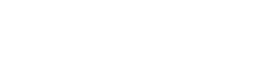 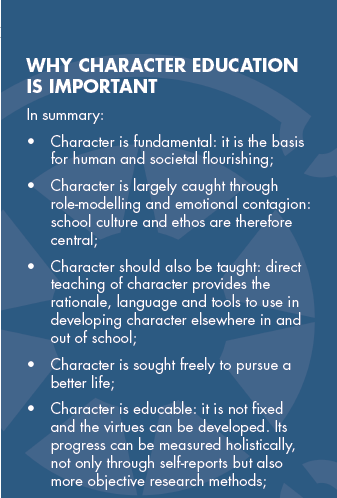 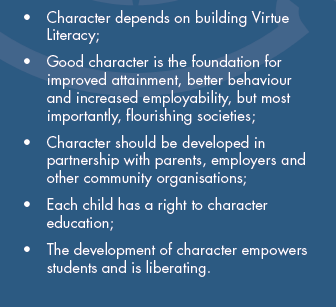 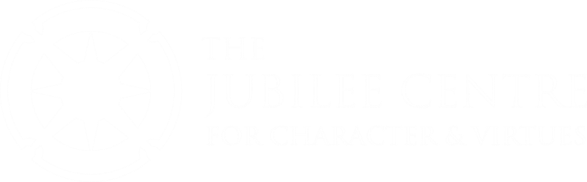 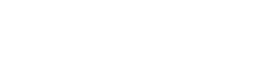 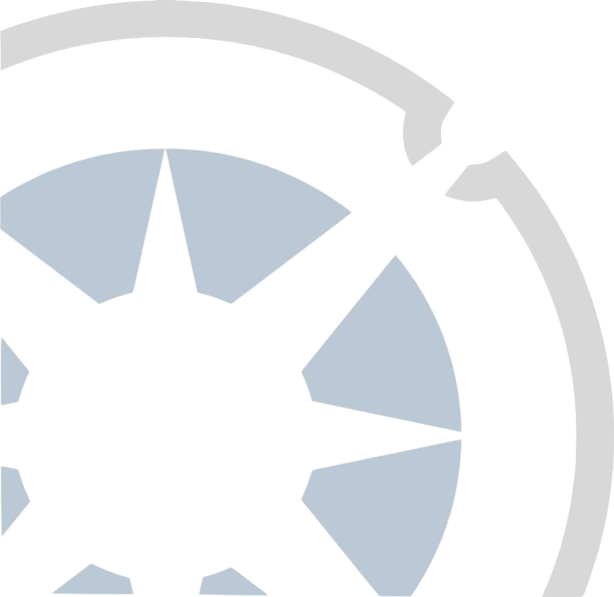 Jubilee Centre Resources and Programmes
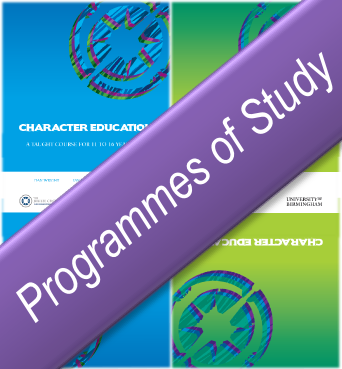 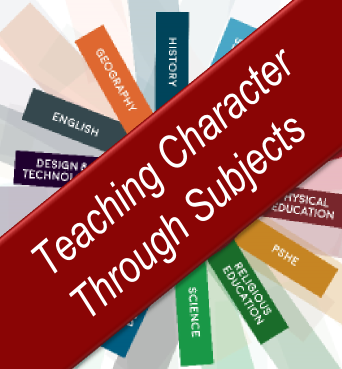 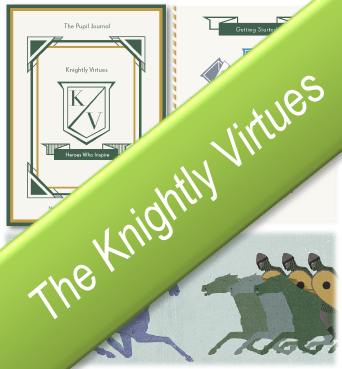 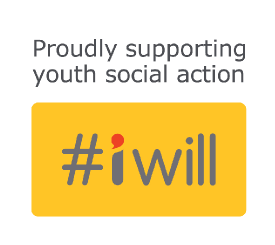 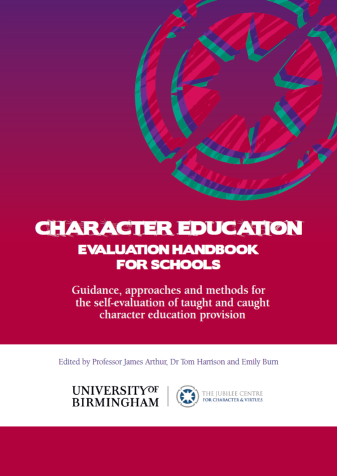 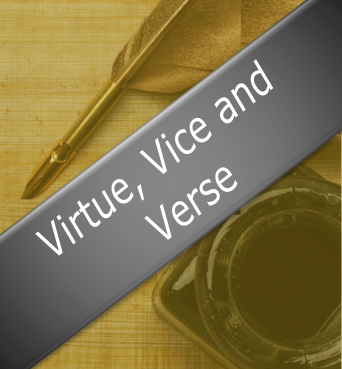 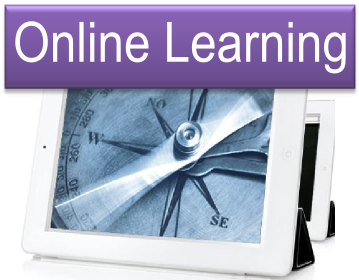 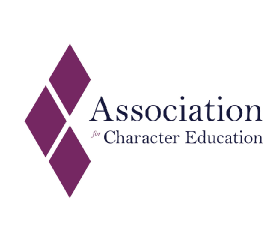 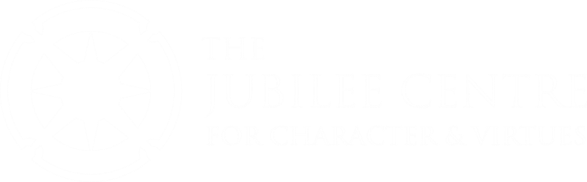 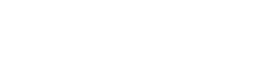 Big Questions for Discussion
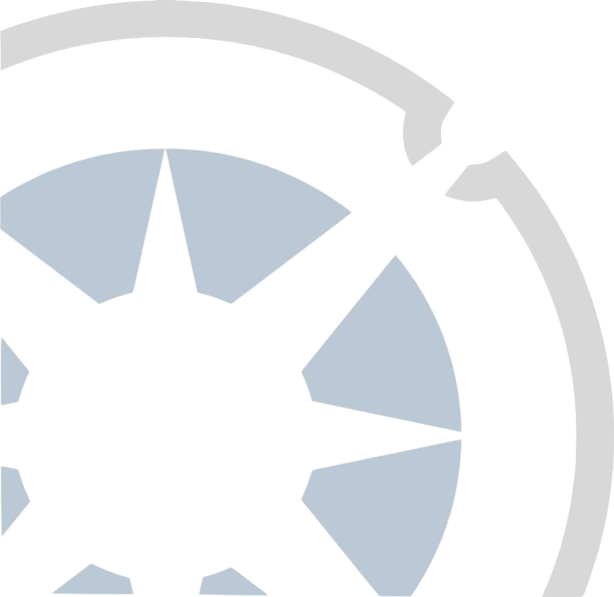 What might a particularly Christian approach to character education look like? 

Is there a tension between more secular and more religious notions of character education? 

Are there universal virtues? 

Can you have common teaching with some accepting it as Christian while others accepting it as in some way secular?